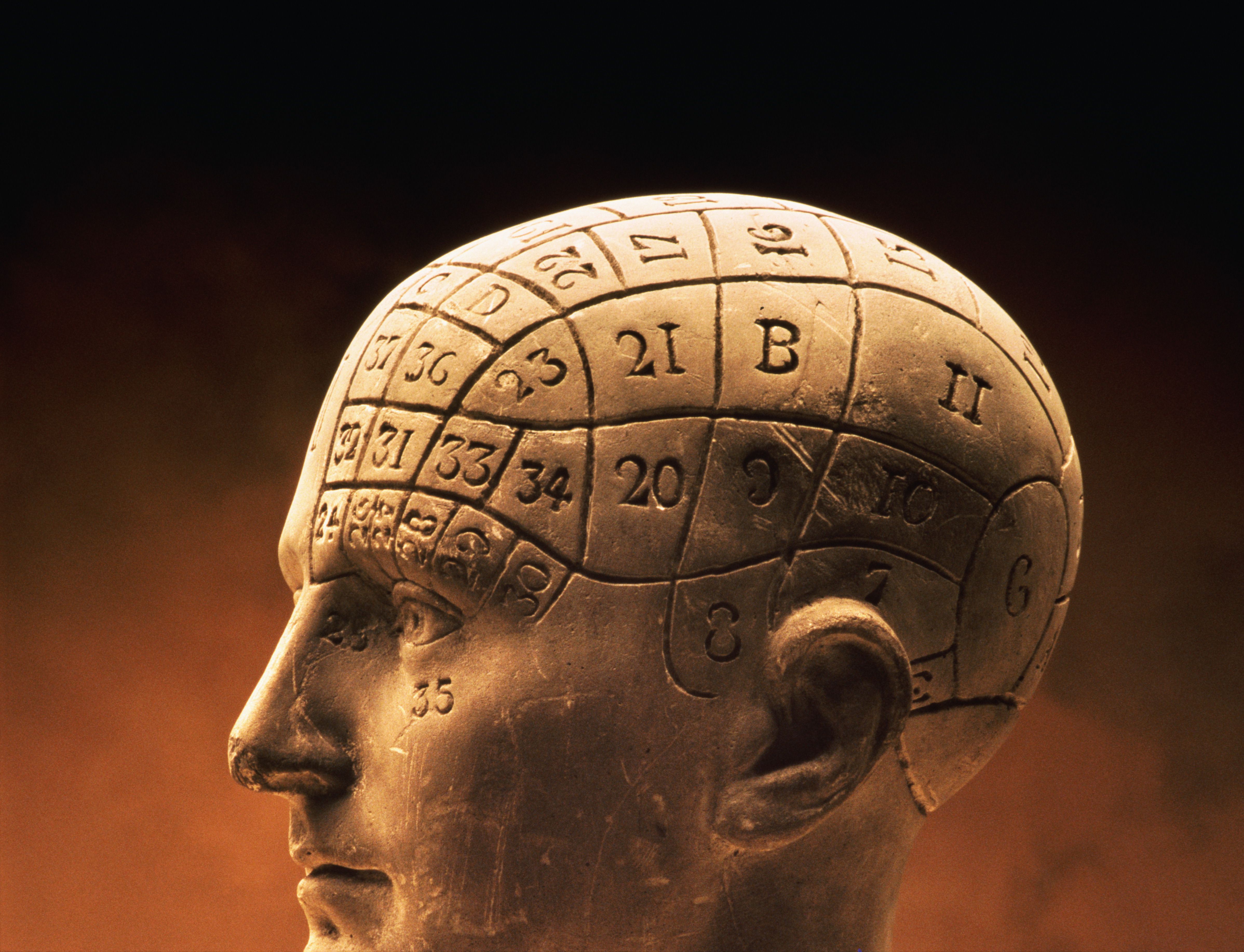 The dark tetrad and message vividness:implications for the persuasiveness of terrorist narratives
DR. KURT BRADDOCK- THE PENNSYLVANIA STATE UNIVERSITY
DR. PAUL GILL & DR. EMILY CORNER- UNIVERSITY COLLEGE LONDON
MEETING OF THE SOCIETY FOR TERRORISM RESEARCH14 AUGUST 2017
overview
Basis of the study

The Dark Tetrad

Interaction with message vividness

Methods and steps forward

Predictions
The dark tetrad: basis
Driving question:  Some individuals are prone to persuasion by terrorist propaganda? Why?
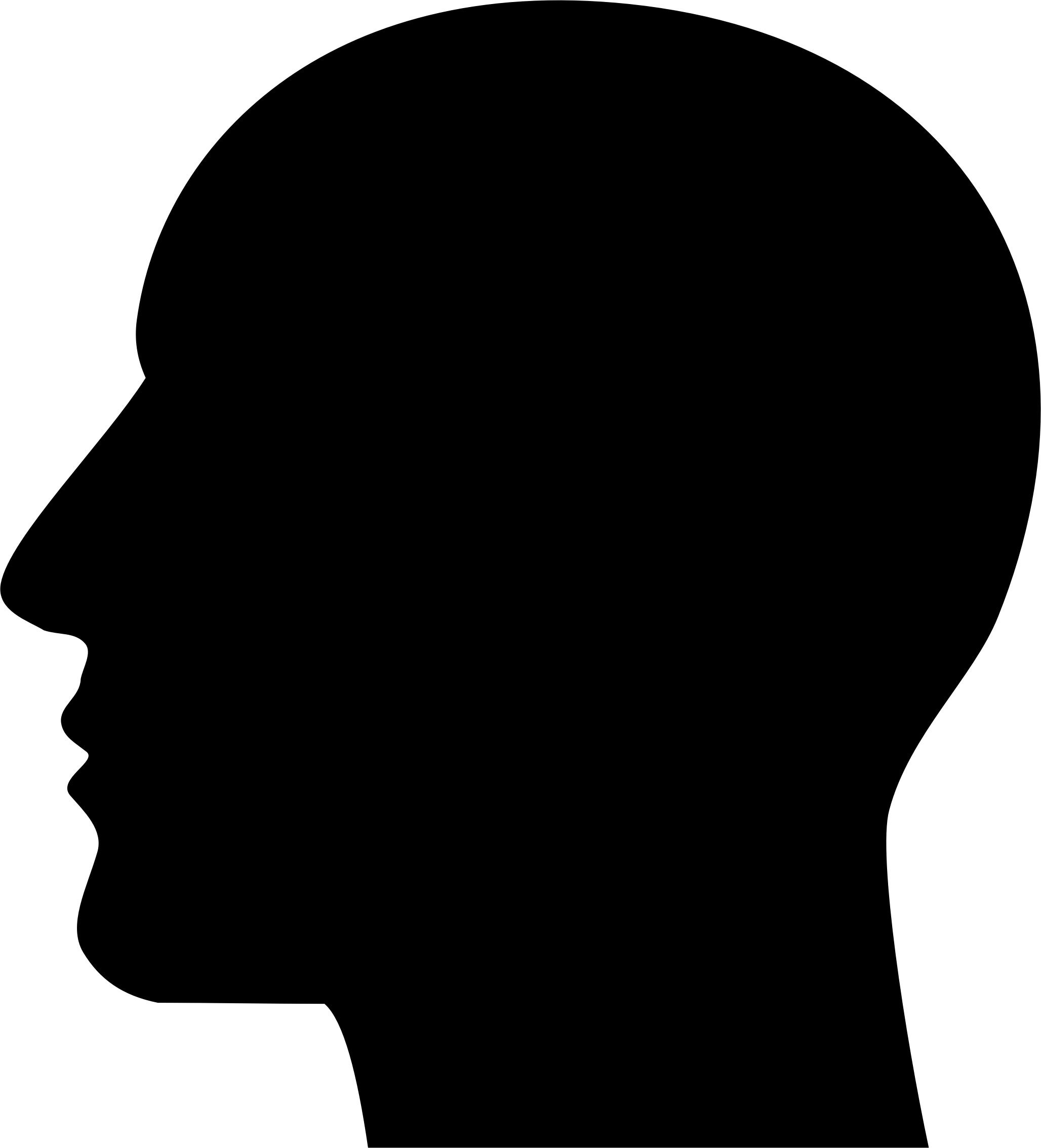 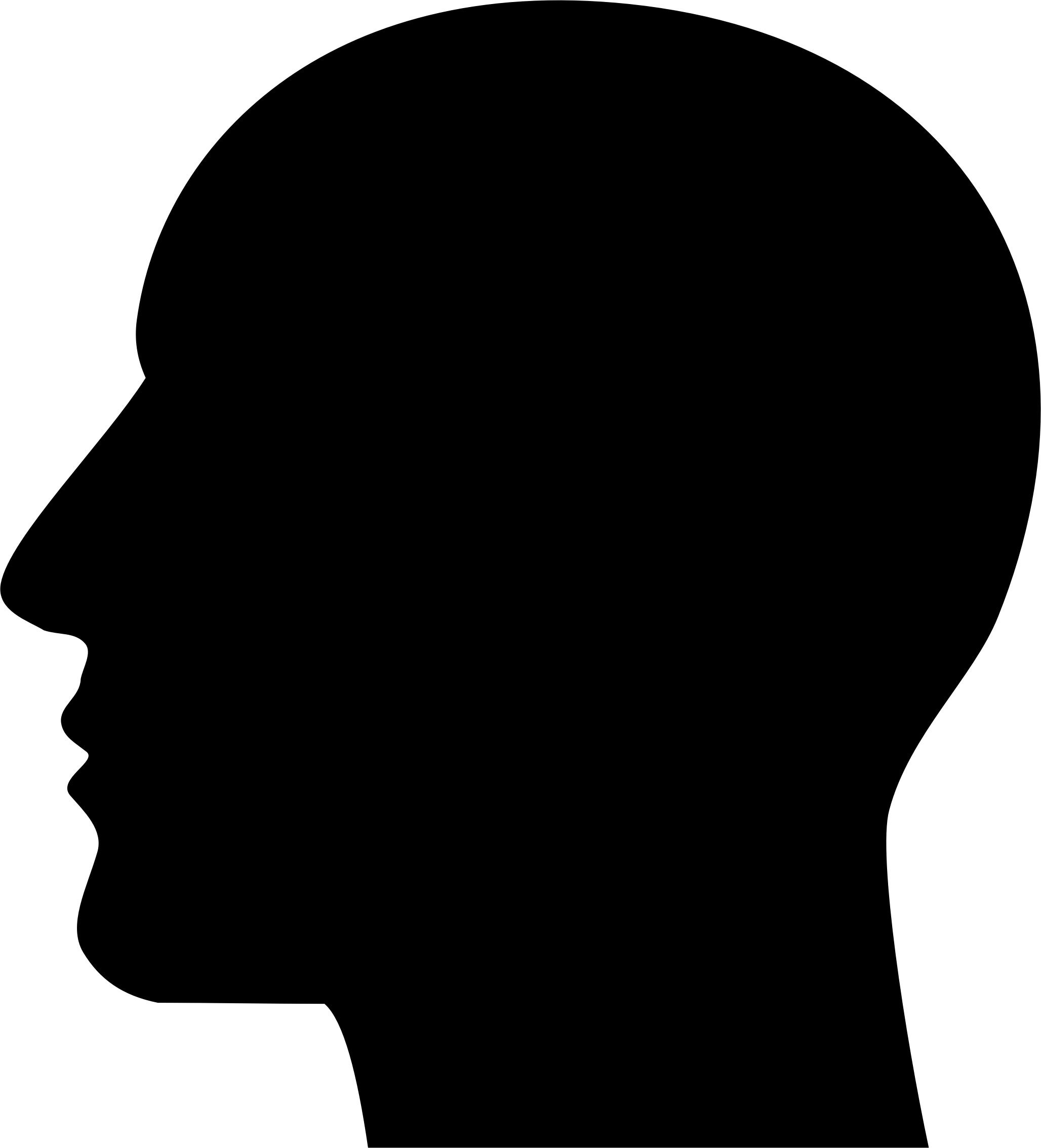 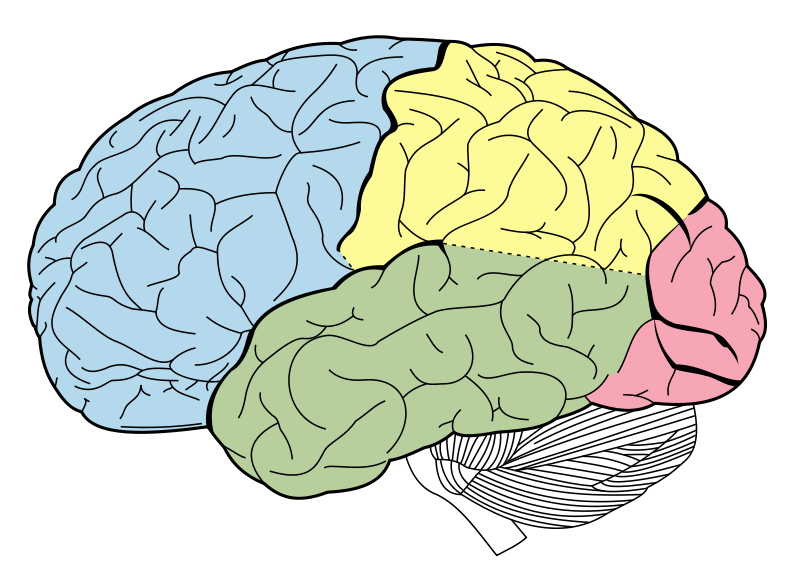 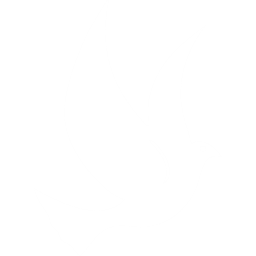 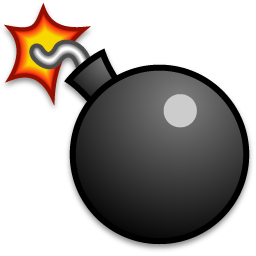 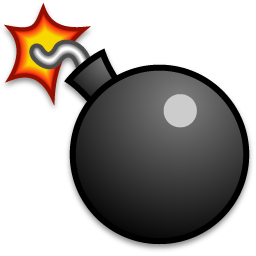 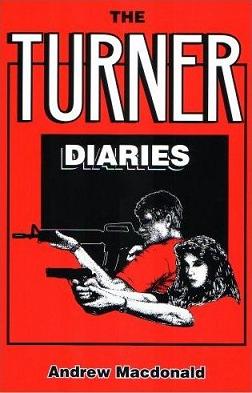 Basis for studying narrative persuasiveness and terrorism
Early research on terrorism and personality

More contemporary work on terrorism 

Research on communication and terrorism
Terrorist messaging can contribute to the adoption of extremist beliefs/attitudes (Braddock, 2012, 2015; Braddock & Dillard, 2016)
Message content and style interacts with individual-difference variables 
Sensation-seeking (Zuckerman, 1979, 2014; Donohew et al., 2000; Stephenson & Palmgreen, 2001)

Do certain types of terrorist messages appeal to certain individuals?
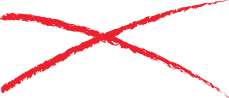 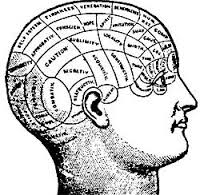 Personality factors: the dark tetrad
The Dark Tetrad – Four personality traits linked to negative outcomes (e.g., bullying, racist attitudes) and sensation seeking 
Narcissism – Grandiose identity and underlying insecurity
Machiavellianism – Predisposition to use others as tools for self-gain
Subclinical psychopathy – Impulsivity or thrill-seeking coupled with a lack of empathy or how actions affect others
Everyday sadism – Enjoyment in witnessing forms of cruelty to others
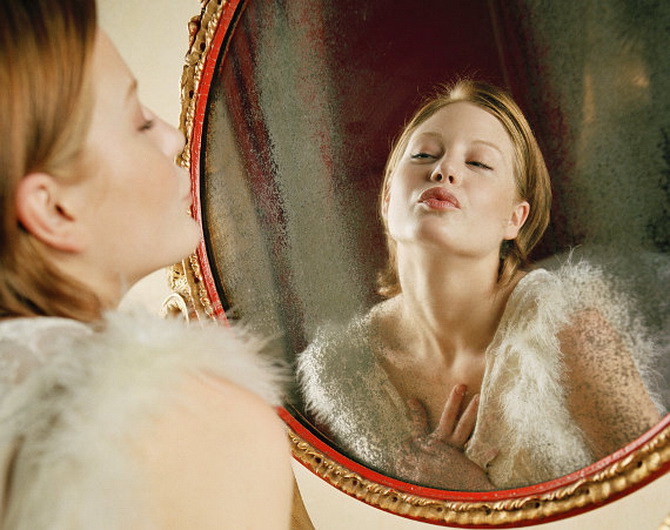 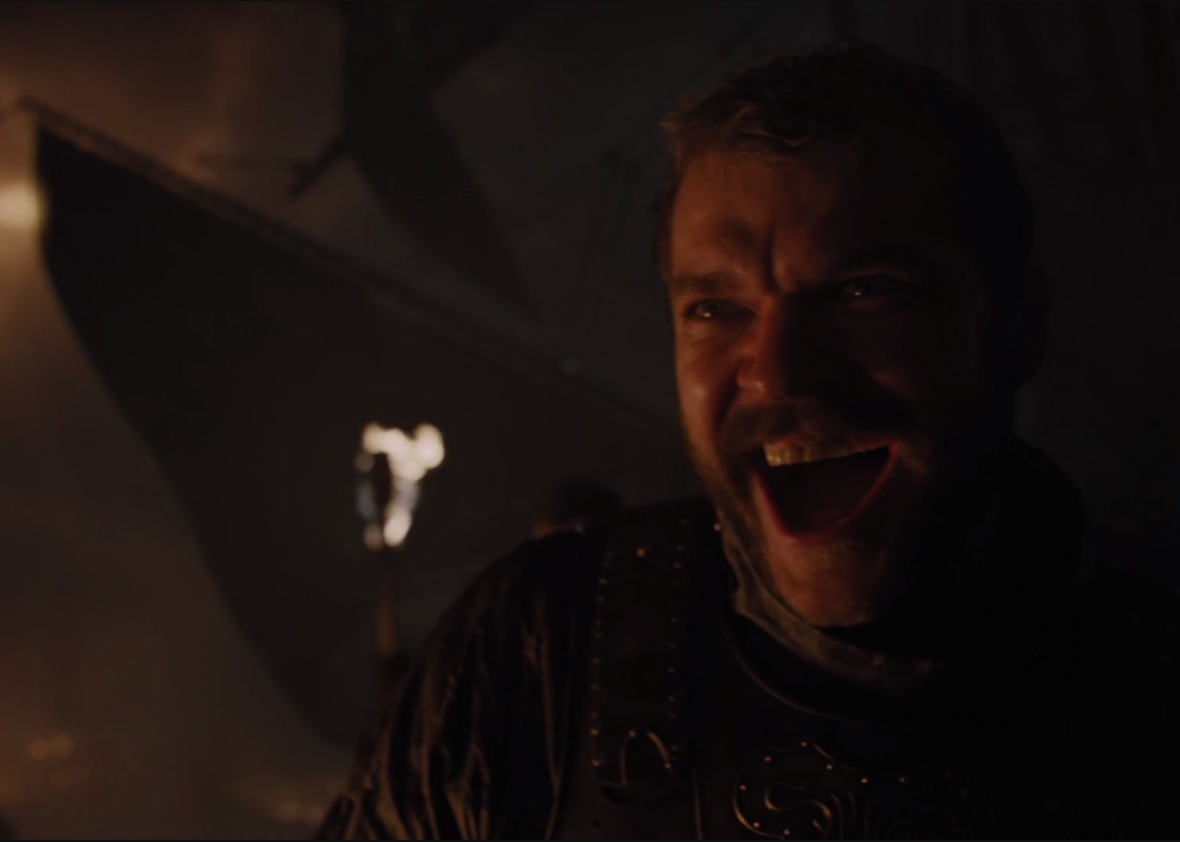 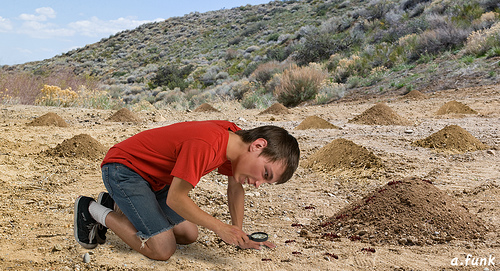 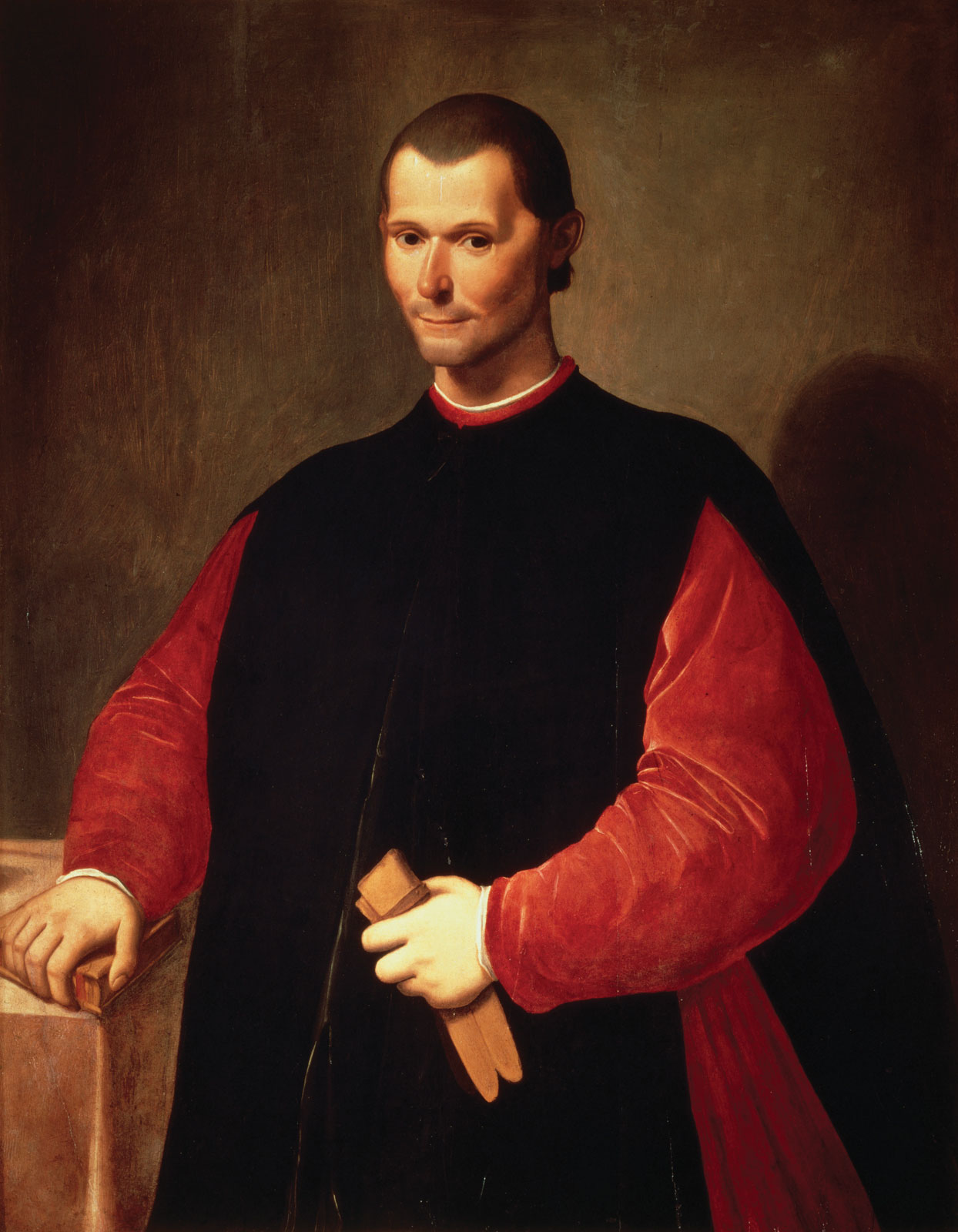 Interaction with Message vividness
Message vividness – The degree to which a message is specific about individuals, their actions, the contexts in which the actions occur, and the actions’ outcomes in a narrative
Affects the persuasiveness of stories for different individuals
High sensation-seekers
High need-for-cognition
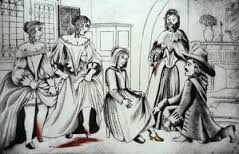 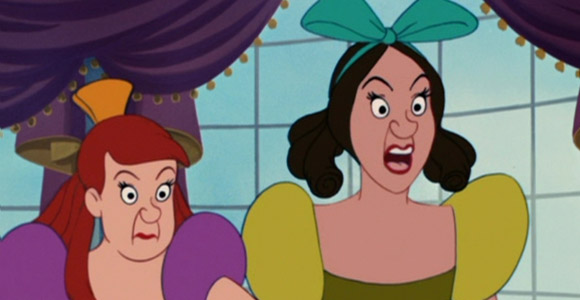 The dark tetrad and terrorist narrative persuasiveness
Methods
Between-subjects experimental design (N = 350)
Vivid vs. nonvivid conditions – narrative stimuli derived from the “Cerbenia Freedom Alliance” (Hamas source)
Narcissism, Machiavellianism, subclinical psychopathy – Short Dark Triad (SD3; Jones & Paulhus, 2014)
All α > 0.72
Everyday sadism – Short Sadistic Impulse Scale (SSIS; O’Meara, Davies, & Ajzen, 1975)
α > 0.75
Outcome variables: Beliefs, attitudes, and intentions in relation to the “group”
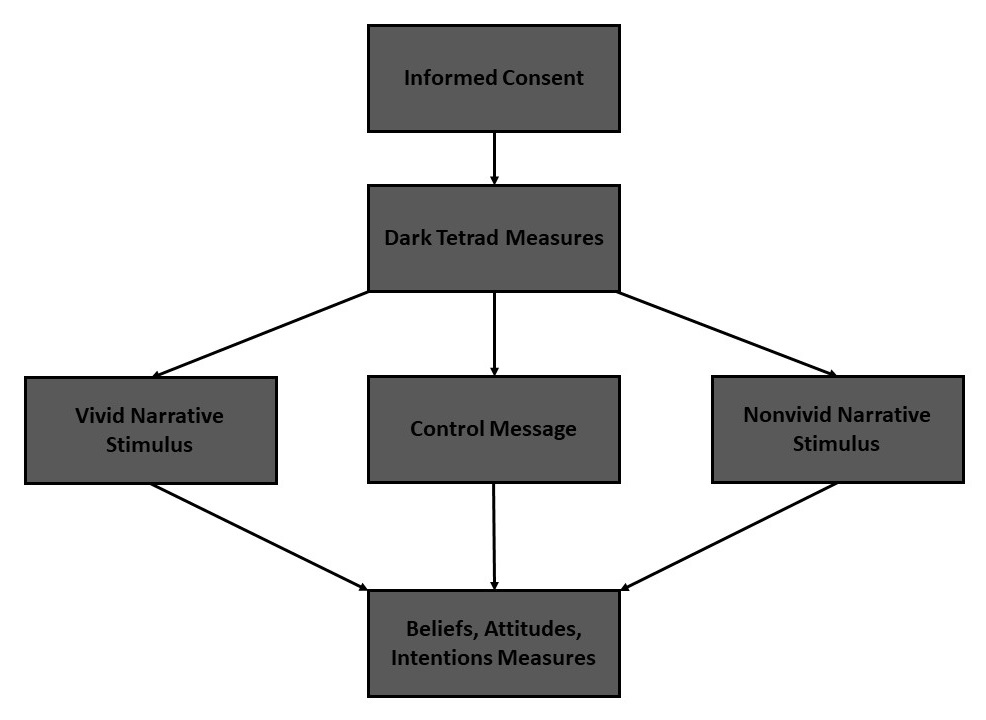 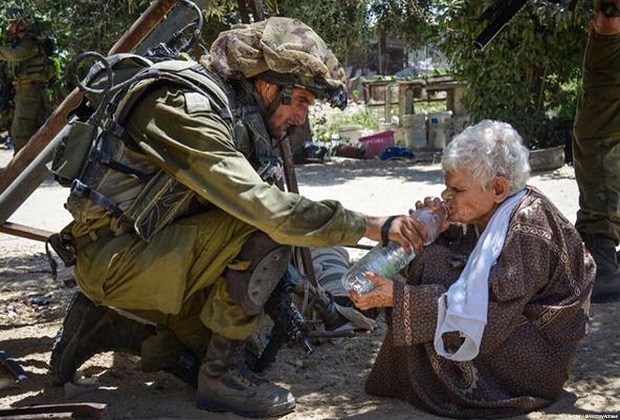 Narrative stimulus
Belief, attitude, and intention measures
the dark tetrad: predictions
Main effects of the Dark Tetrad
H1: Narcissism  Persuasiveness of a terrorist narrative (+)
H2: Machiavellianism  Persuasiveness of a terrorist narrative (+)
H3: Subclinical psychopathy  Persuasiveness of a terrorist narrative (+)
H4: Everyday sadism  Persuasiveness of a terrorist narrative (+)

Interaction effects with narrative vividness
H1 – H4 more pronounced in vivid condition relative to nonvivid condition
Implications for design and distribution of counter-propaganda
Direct effect: Dark Tetrad  Persuasion by terrorist narratives, independent of vividness
New evidence related to personality and proclivity for radicalization (not terrorism)
Imbue counter-narratives with similar features to appeal to tetrad traits

Interaction effect: Dark Tetrad x Vividness  Terrorist narrative persuasiveness
Imbue counter-narratives with features that appeal to sensation-seekers
Distribute counter-narratives through channels that appeal to sensation-seekers
contact
kurtbraddock@psu.edu

@KurtBraddock

kurt.braddock

www.linkedin.com/in/kurtbraddock
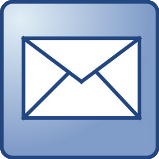 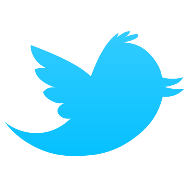 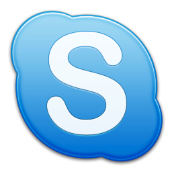 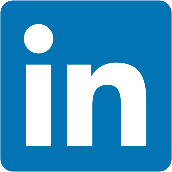